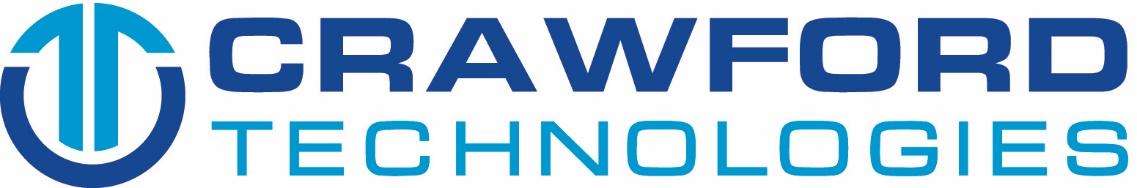 Assistive Technology
[Speaker Notes: 1_Title Slide]
Crawford Technologies
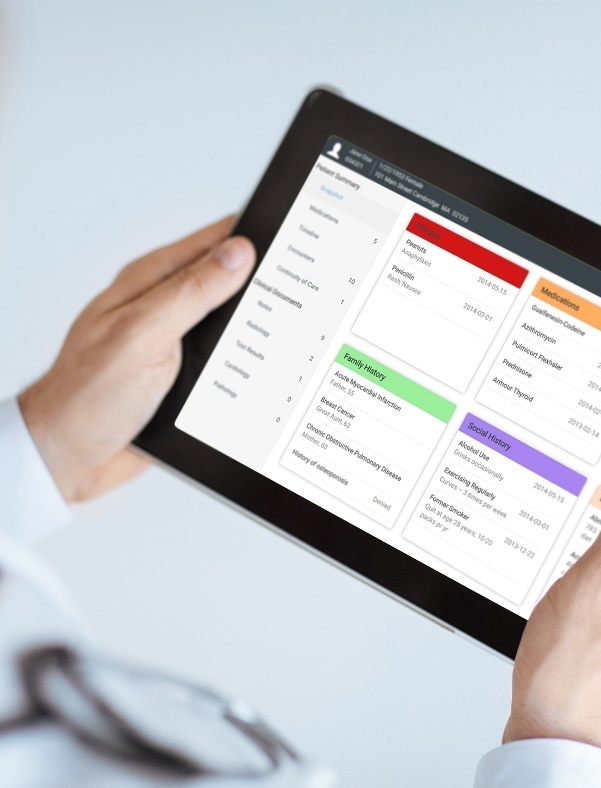 CrawfordTech is a global software company focused on helping enterprises output, digitize and deliver customer communications
Our portfolio and know-how span the intersection of digital output, content management and analytics applications
“The work behind the workflow”
Accessibility
Content Services
Enterprise Output
Software and services provider for accessibility strategies and solutions
Optimizing content distribution strategy and
delivering high-value customer communication archive solutions
Transforming and optimizing workflows for all output processes
Introductions
Katrina FoxMarketing Specialistkfox@crawfordtech.com
Jen GouldenProject & Quality Managerjgoulden@crawfordtech.com
Aimée UbbinkDocument Accessibility Specialistaubbink@crawfordtech.com
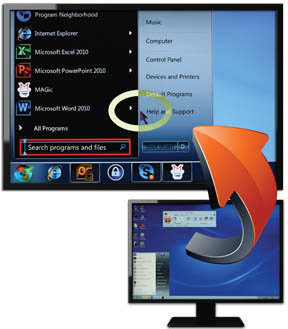 Assistive Technology – Screen Magnification
MAGic
ZoomText
Supernova
iReader
Eye-Pal
Dolphin
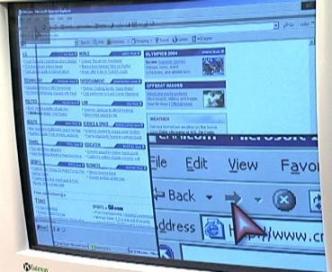 [Speaker Notes: Screen reader configuration (verbosity) e.g. table summary (Users don't always maintain the recommended settings)
What it is, products (Jaws, NVDA, VoiceOver, Window Eyes)
What not to use (Adobe Read Aloud)
Do you or do you not force the user experience and why or why not]
Magnifiers
[Speaker Notes: [Image] Young boy reading a map with a magnifier and light]
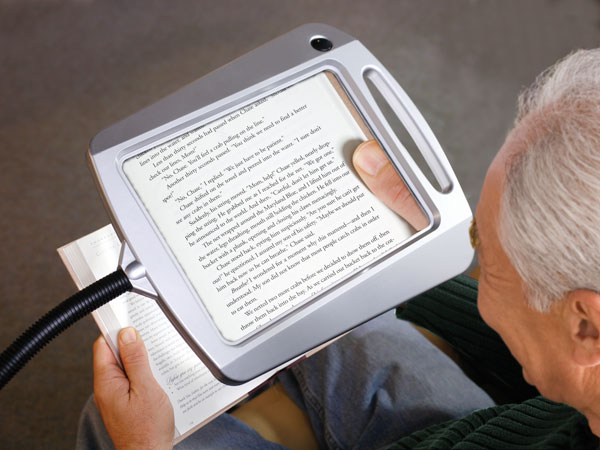 Magnifiers
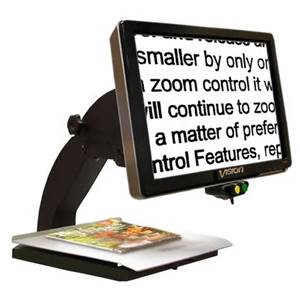 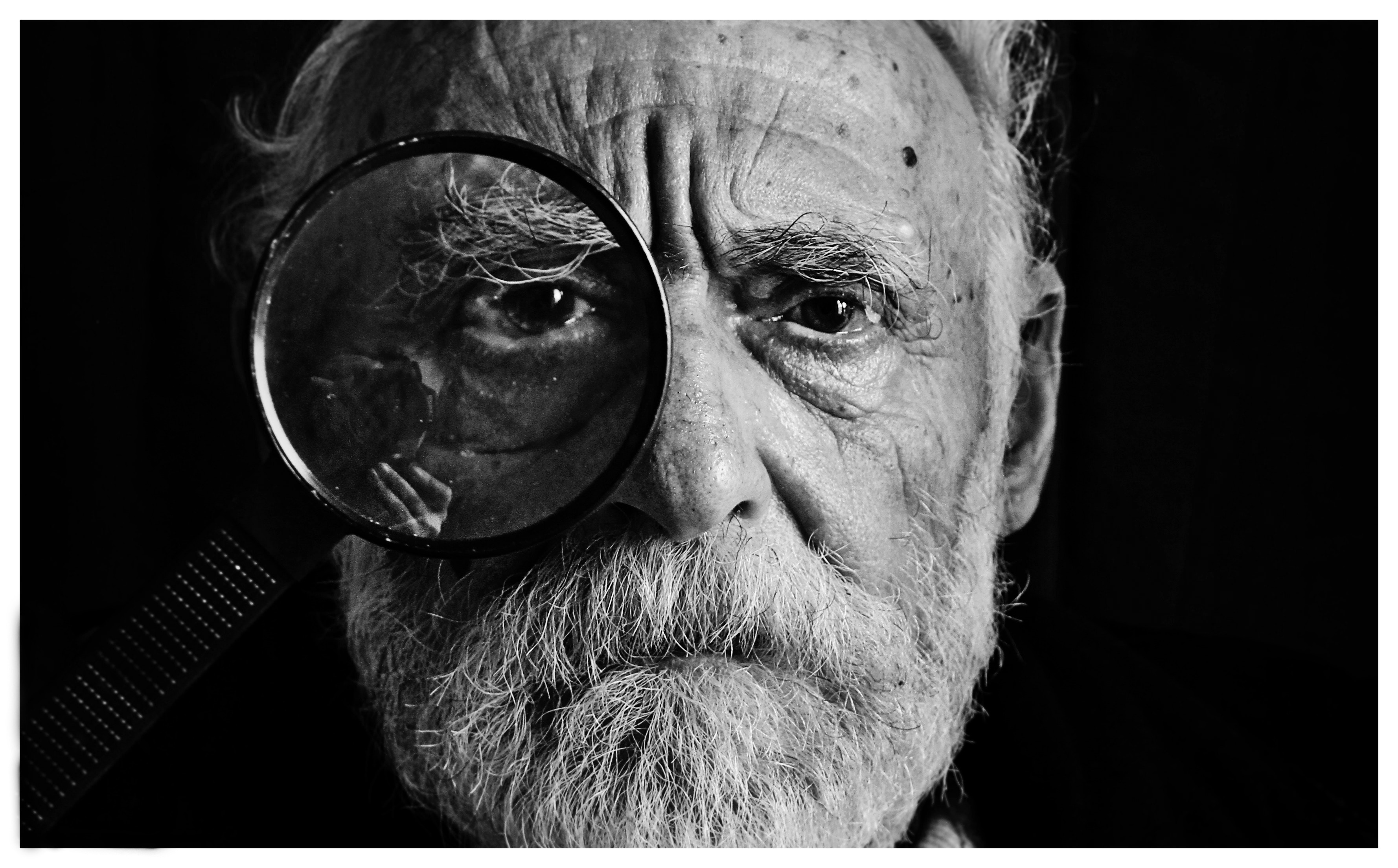 Magnifiers – Magnifying glass
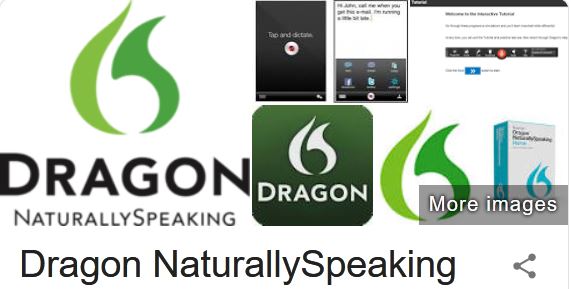 Assistive Technology – Speech Recognition
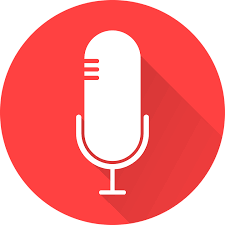 Dragon NaturallySpeaking
SpeechGear’s Interact
SpeechMagic
Kurzweil
Apple – Siri 
Android – SpeechTexter/SpeechNotes
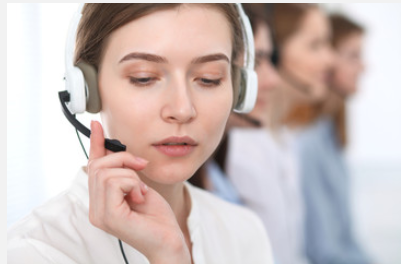 Assistive Technology – Screen Readers
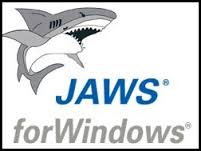 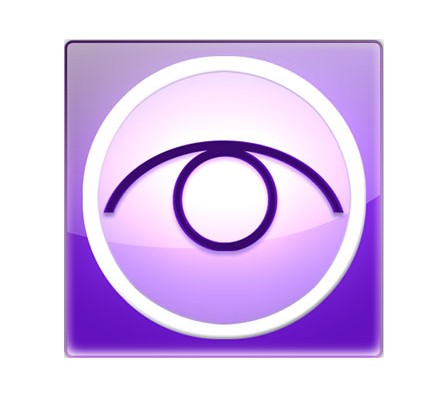 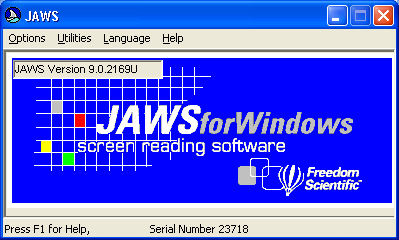 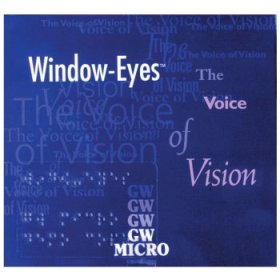 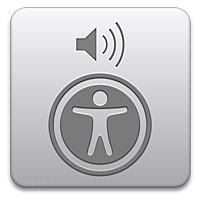 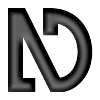 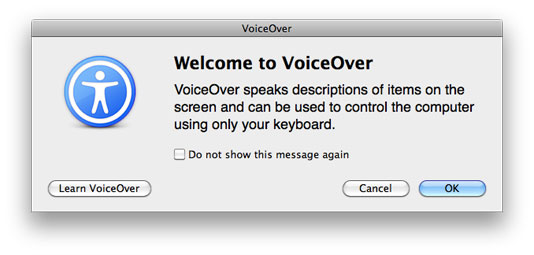 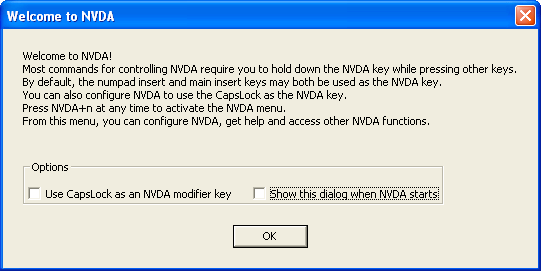 [Speaker Notes: Screen reader configuration (verbosity) e.g. table summary (Users don't always maintain the recommended settings)
What it is, products (Jaws, NVDA, VoiceOver, Window Eyes)
What not to use (Adobe Read Aloud)
Do you or do you not force the user experience and why or why not]
Video: Screen Reader Demo
[Speaker Notes: Video2-ScreenReaderDemo.mp4]
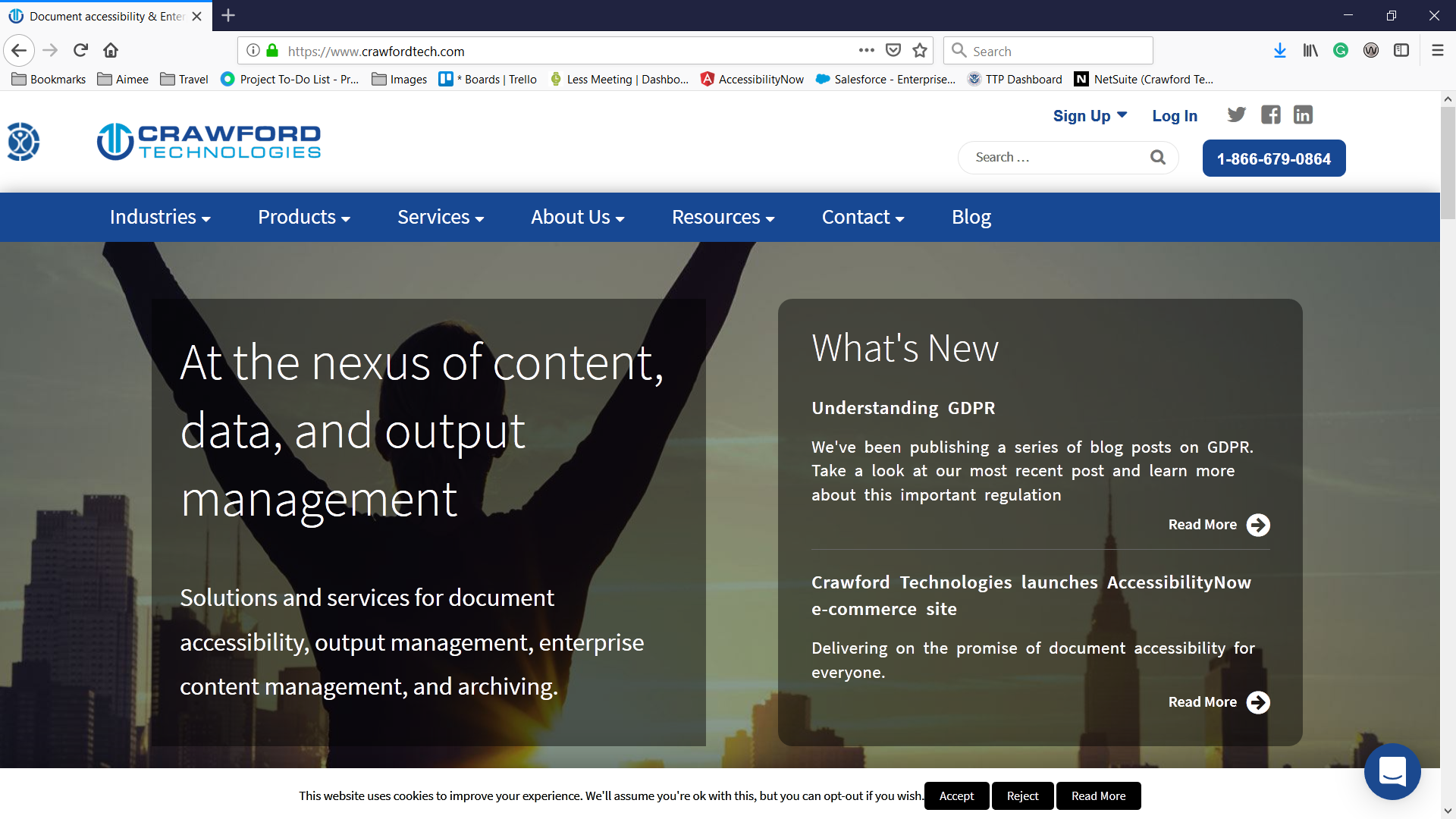 Web Page Navigation
Video: Accessible Web
[Speaker Notes: Video4-AccessibleWeb.mp4]
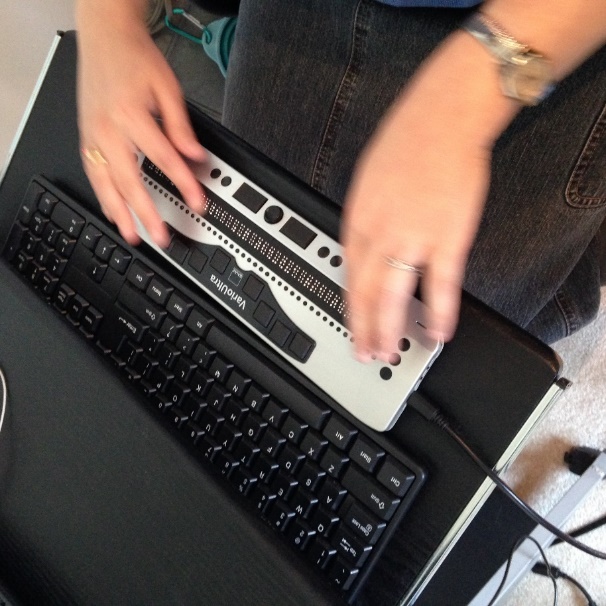 Assistive Technology – Braille Displays
[Speaker Notes: Items seen in braille that are not available in the screen reader]
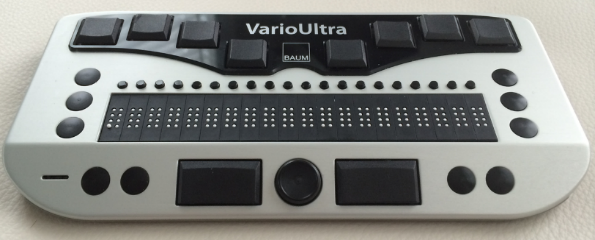 Assistive Technology – Braille Displays
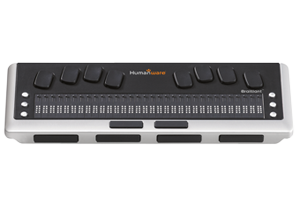 [Speaker Notes: Items seen in braille that are not available in the screen reader]
Video: Braille Display Demo
[Speaker Notes: Video3-BrailleDisplayDemo.mp4]
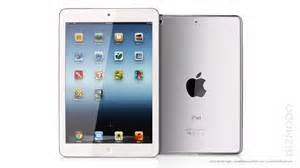 AssistiveTechnology - VoiceOver /   TalkBack
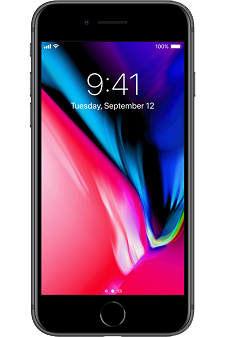 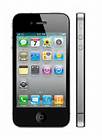 [Speaker Notes: Screen reading software
Screen magnification software
VoiceOver with a Mac or iOS devices
Braille displays and notetakers
Braille embossers]
iPhone Accessibility
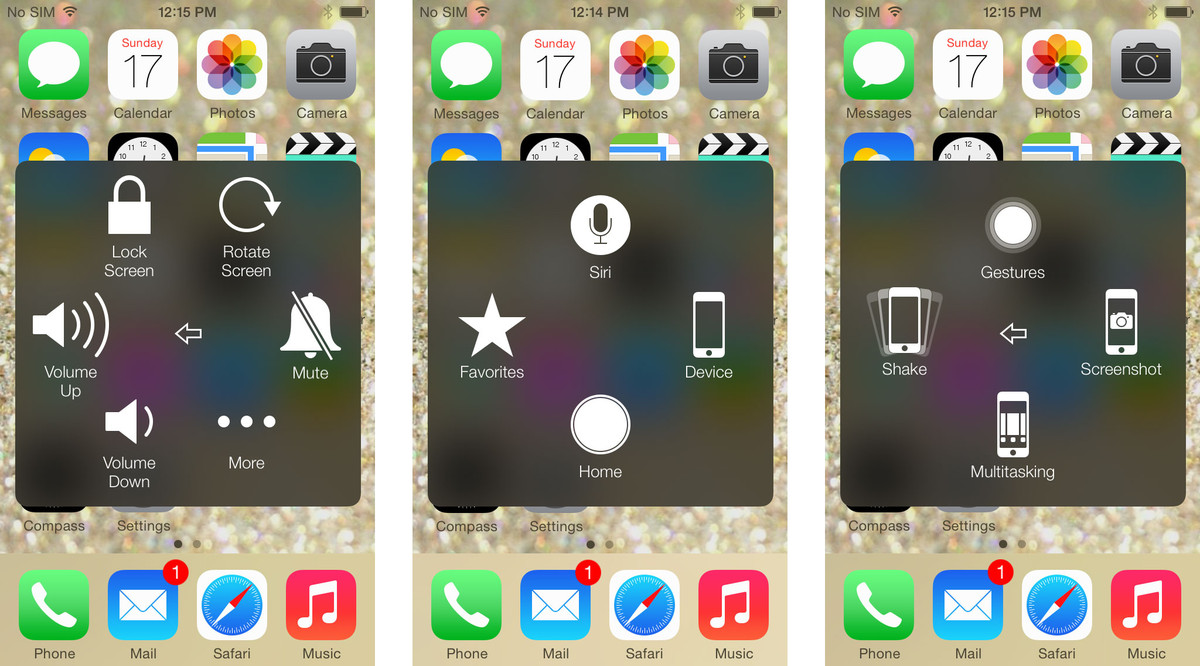 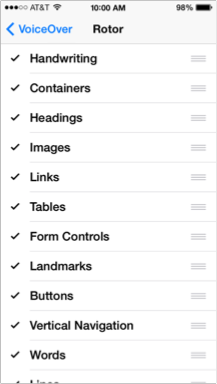 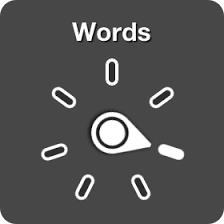 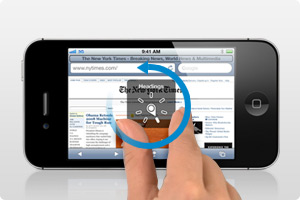 Video: Voice Over Demo
[Speaker Notes: Video6-VoiceOverDemo.mp4]
Video: iPhone Navigation with Braille Display
[Speaker Notes: Video7-iPhoneNavWBrlDisp.mp4]
QUIZ
True or False?
There is only one screen reader
QUIZ
Can the end user control the screen reader speed?
QUIZ
Can end users employ more than one type of assistive technology?
QUIZ
Can braille displays show information in contracted and uncontracted braille?
QUIZ
How does a braille display connect to a smart phone?
QUIZ
A screen reader user can set preferences for which of the following?
Punctuation, numeric output and level of tag feedback
Speech rate
Voices used
Translating languages
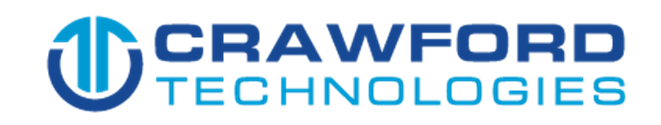 Thank You
Questions
A screen reader user can set preferences for which of the following?
Punctuation, numeric output and level of tag feedback
Speech rate
Voices used
Translating languages
Can end users employ more than one type of assistive technology?
Can the end user control the screen reader speed?
True or False? There is only one screen reader
Can braille displays show information in contracted and uncontracted braille?
How does a braille display connect to a smart phone?